Chapter 15 - Classification
pp. 318-333
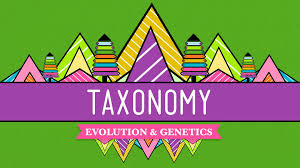 Species of Organisms
There are 13 billion known species of organisms
This is only 5% of all organisms that ever lived!!!!!
New organisms are still being found and identified
2
copyright cmassengale
Why Classify Organisms?
Accurately & uniformly names organisms
Prevents misnomers such as starfish & jellyfish that aren’t really fish
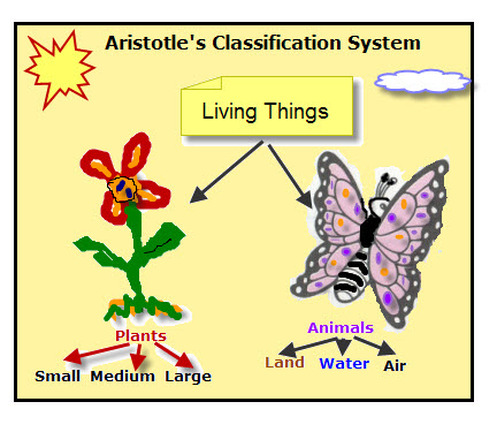 Note: We have not always had the same classification system & it is still being modified today.
Confusion of using different languages for names
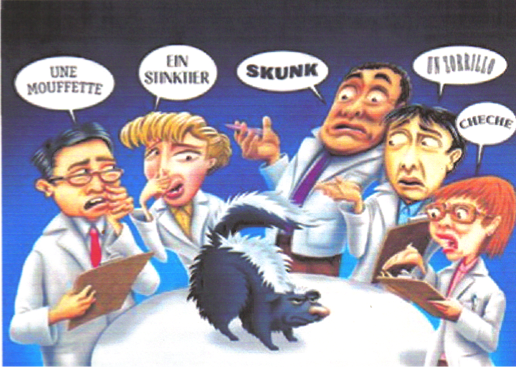 Latin names are understood by all taxonomists
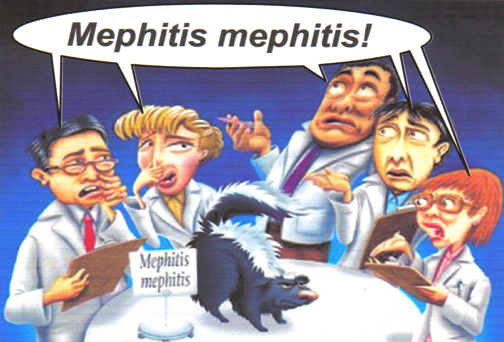 Biological Classification Systems
Assign universally accepted names 
Organisms are grouped with other similar organisms
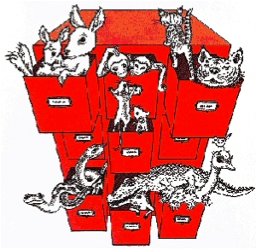 Binomial Nomenclature
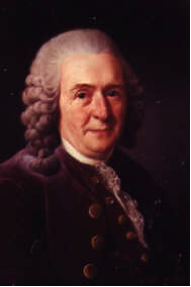 Developed by Linnaeus, the “father” of taxonomy, in the 18th century
Classified organisms by their structure
Developed the naming system, binomial nomenclature, still used today
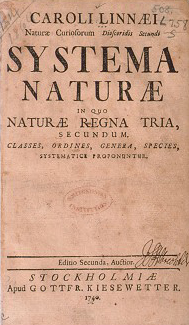 Each organism has a two-part scientific name
First name = genus name (capitalized)
Second name = species name (lowercase)
If the person who named the species is known, use it at the end
Entire two-part name must be written in italics or underlined when handwritten; the person who first gave the name to the species is in non-italic text
	Example: Homo sapiens Linnaeus
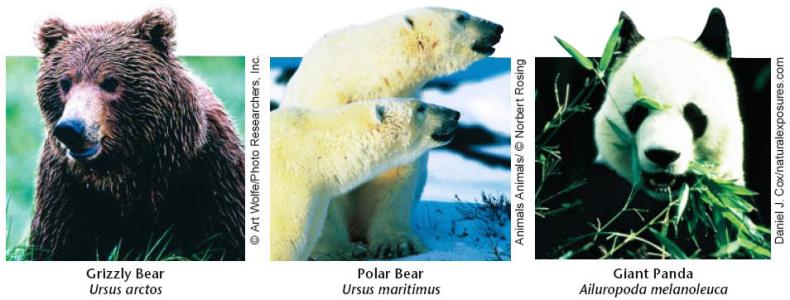 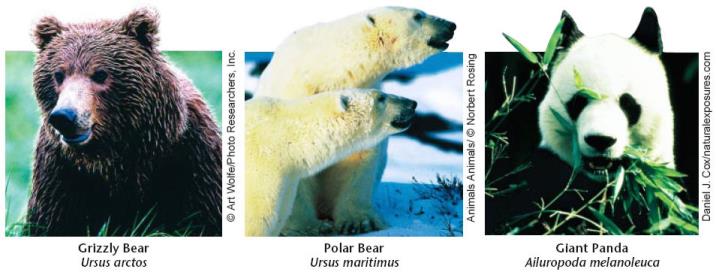 Taxonomy
Linnaeus grouped organisms with similar structures together in “taxa”
Taxonomy = science of naming organisms & assigning them to groups
In order from largest to smallest taxon:
Domain, Kingdom, Phylum, Class, Order, Family, Genus, Species
“Don’t kind parents carry orders from grocery stores?”
This is also the order of most general to most specific
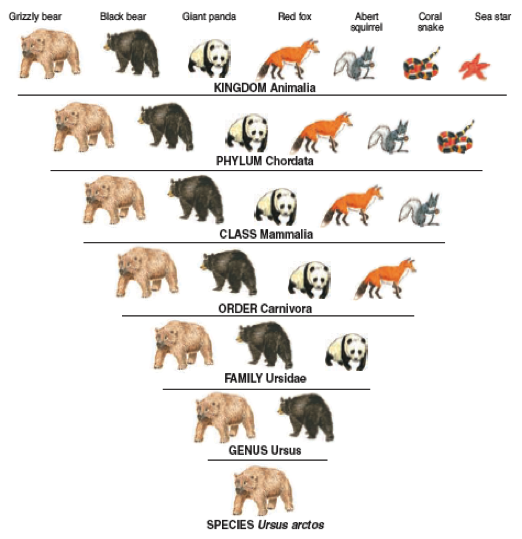 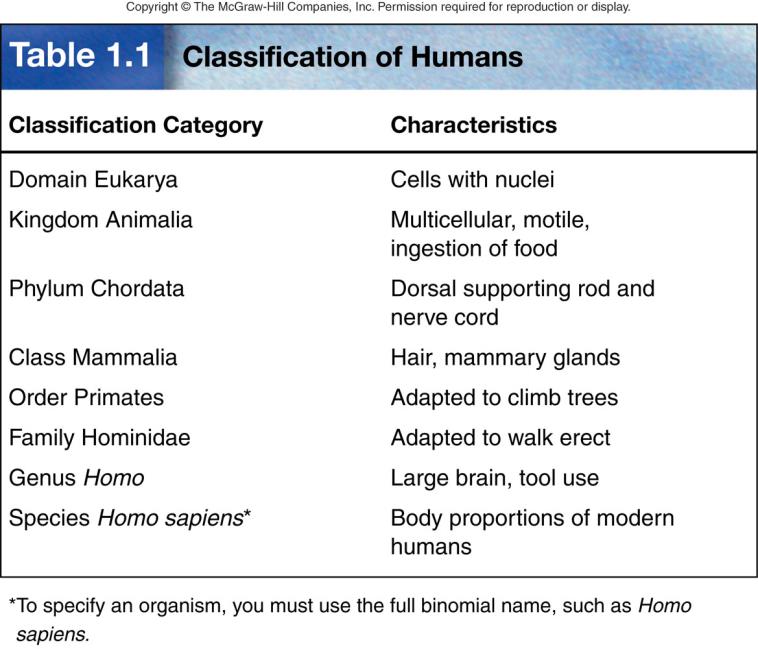